Первый Московский Государственный Медицинский Университет им. Сеченова
                  Клиника пропедевтики внутренних болезней им. В.Х.Василенко.
Евдаева Л.М.    Поцхверашвили Н.Д.    Кокина Н.И.    Ивашкин В.Т.
Аспергиллез легких
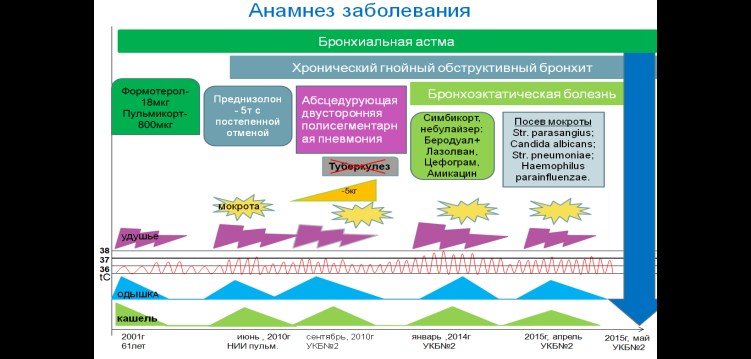 Данные объективного осмотра:
 -Состояние средней тяжести, сознание ясное
-Рост-160 см, вес-50 кг, ИМТ=19.5кг/м2, t тела-36.8
 -Кожные покровы бледные, отеков нет, периферические  лимфоузлы не пальпируются
 -ЧДД-22 в минуту
 -Перкуторно над легкими- коробочный звук
   -Дыхание жесткое, выслушиваются рассеянные сухие    хрипы над всей поверхностью легких. Влажные звонкие мелкопузырчатые хрипы в нижних отделах легких, больше справа. Тоны сердца приглушены, ритм правильный
  -ЧСС 76 в минуту. АД 150 и 90 мм рт. ст.
Жалобы при поступлении:

на кашель с трудноотделяемой вязкой мокротой 
приступы удушья с затрудненным выдохом
одышку при небольшой физической нагрузке
    t тела до 37.8  0 С
чувство заложенности в груди
общую слабость, повышенную утомляемость
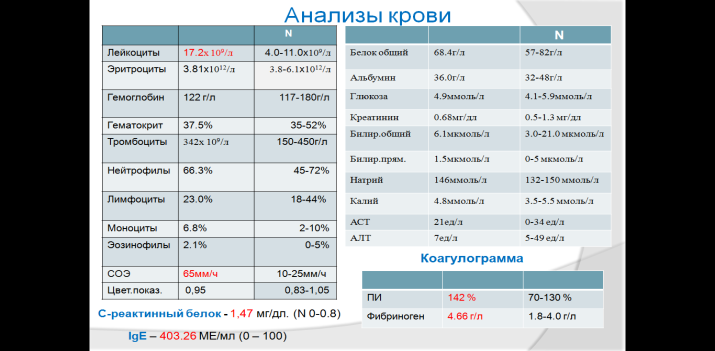 1. Основное комбинированное заболевание: 
Бронхиальная астма, смешанная форма, тяжелого течения, обострение. 
Бронхоэктатическая болезнь: хронический гнойный- обструктивный деформирующий бронхит с формированием распространенных бронхоэктазов. 

2.  Осложнение основного заболевания:   Эмфизема легких. Дыхательная недостаточность II ст.
3.Сопутствующие: Гипертоническая болезнь IIIст., очень высокого риска. Атеросклероз аорты, коронарных, мозговых артерий.
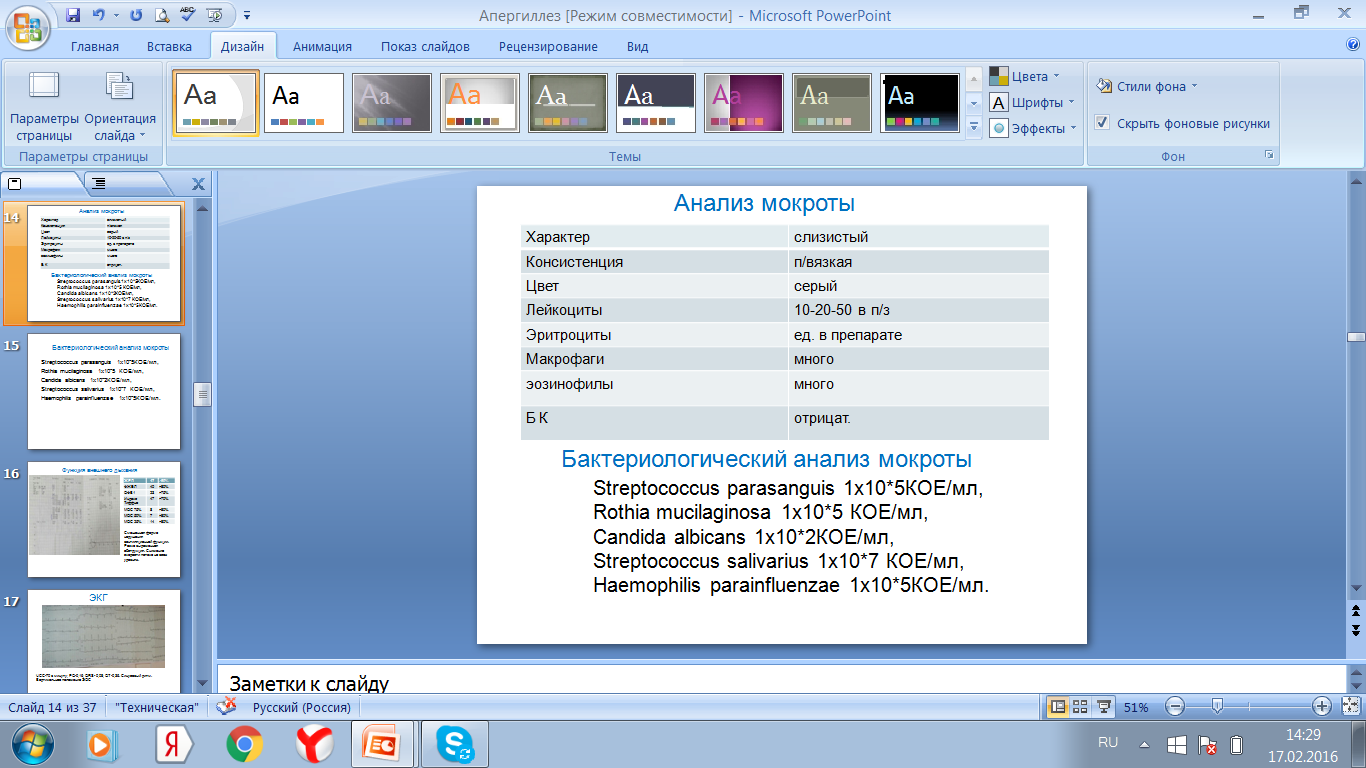 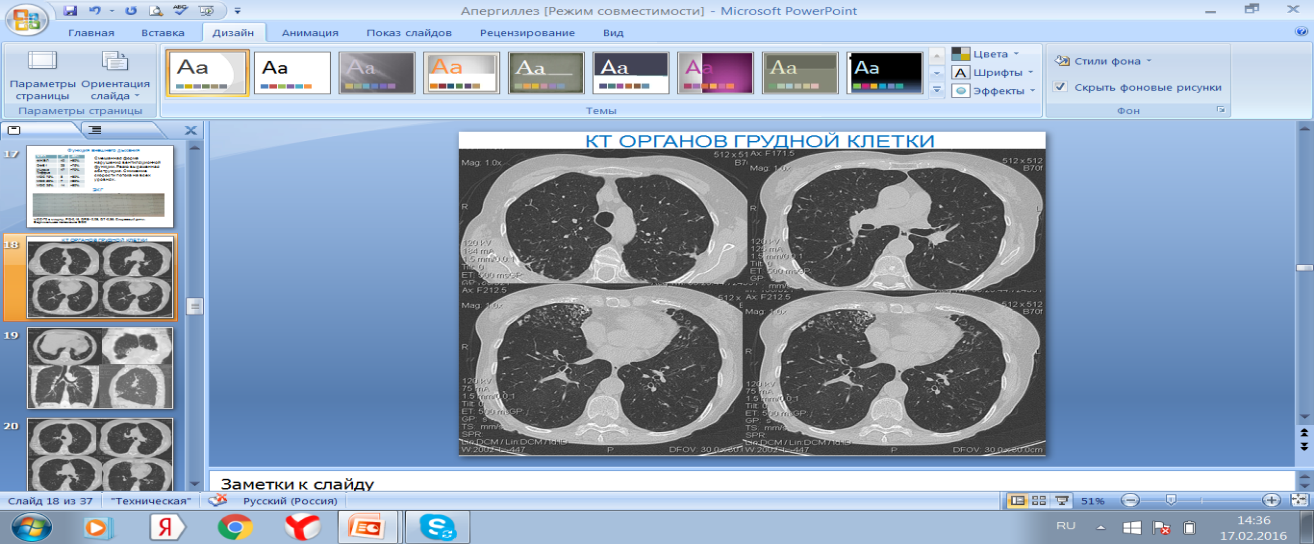 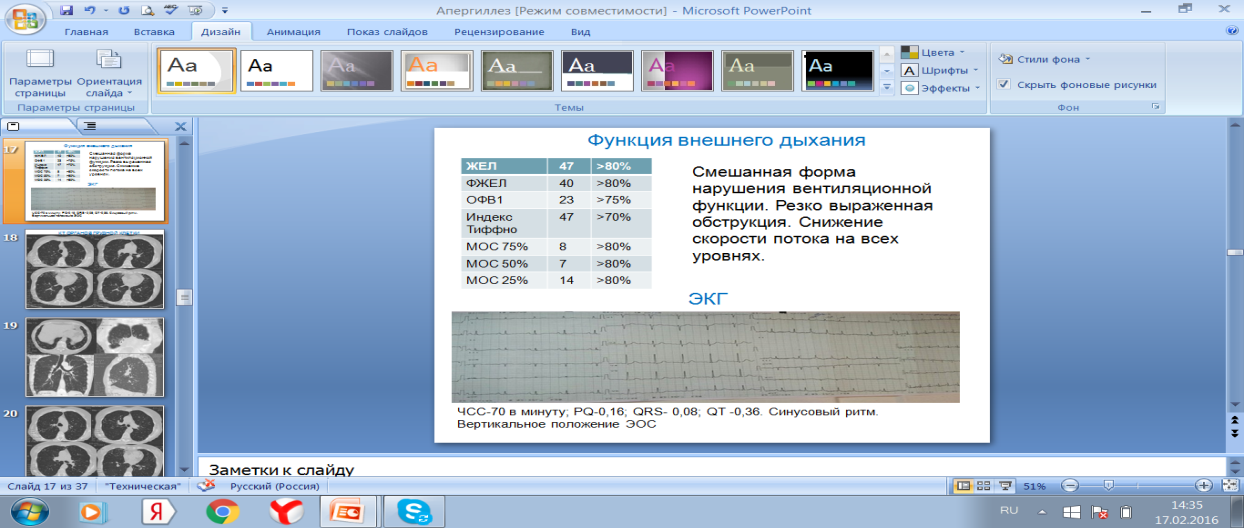 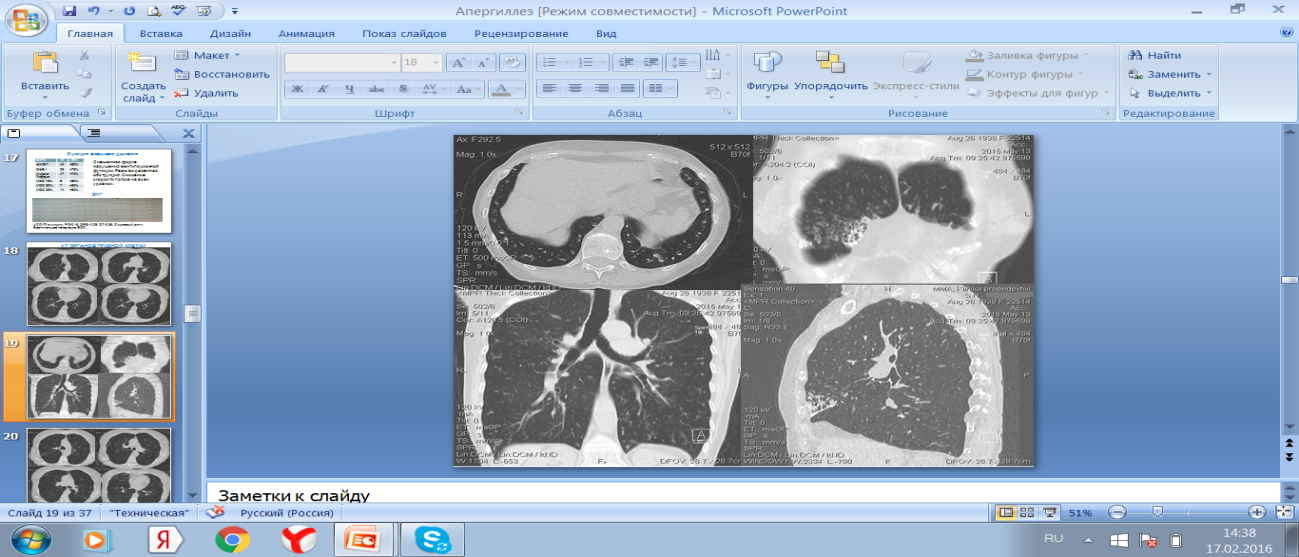 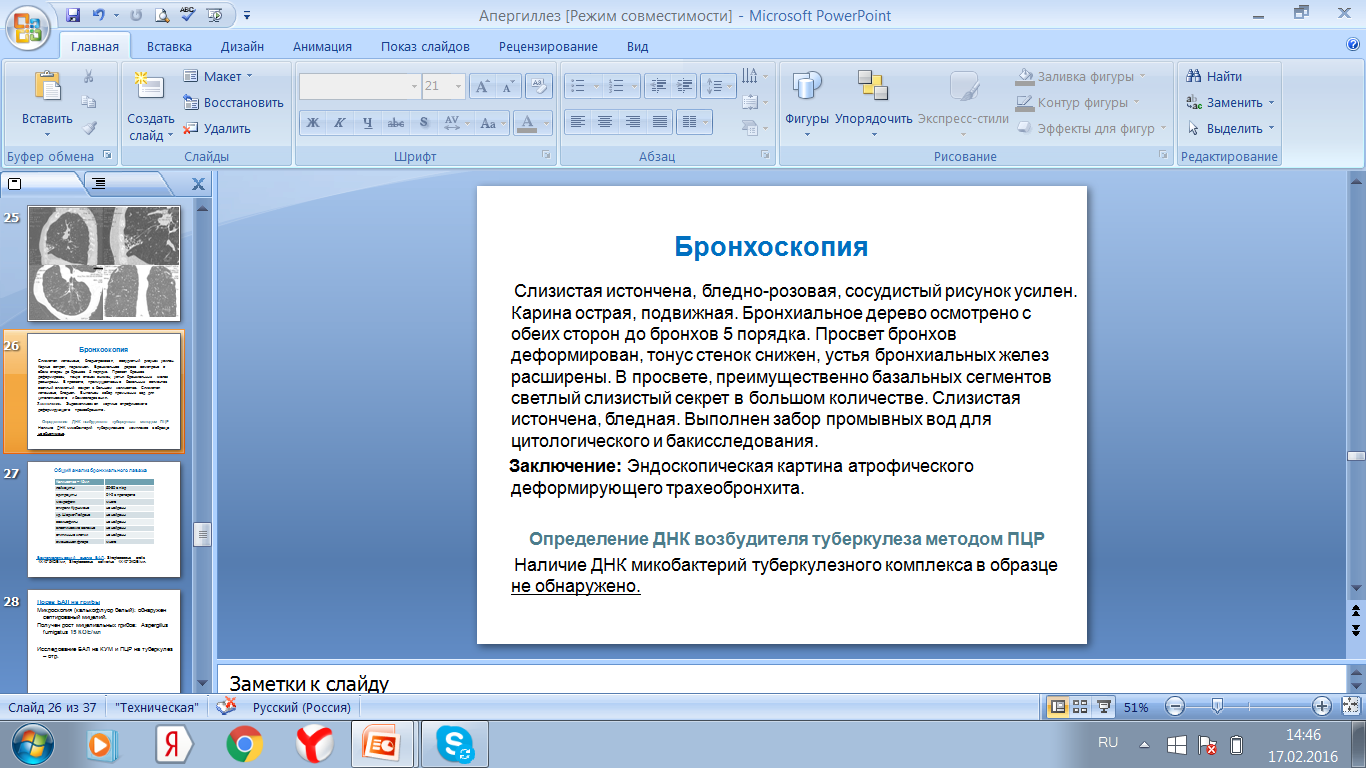 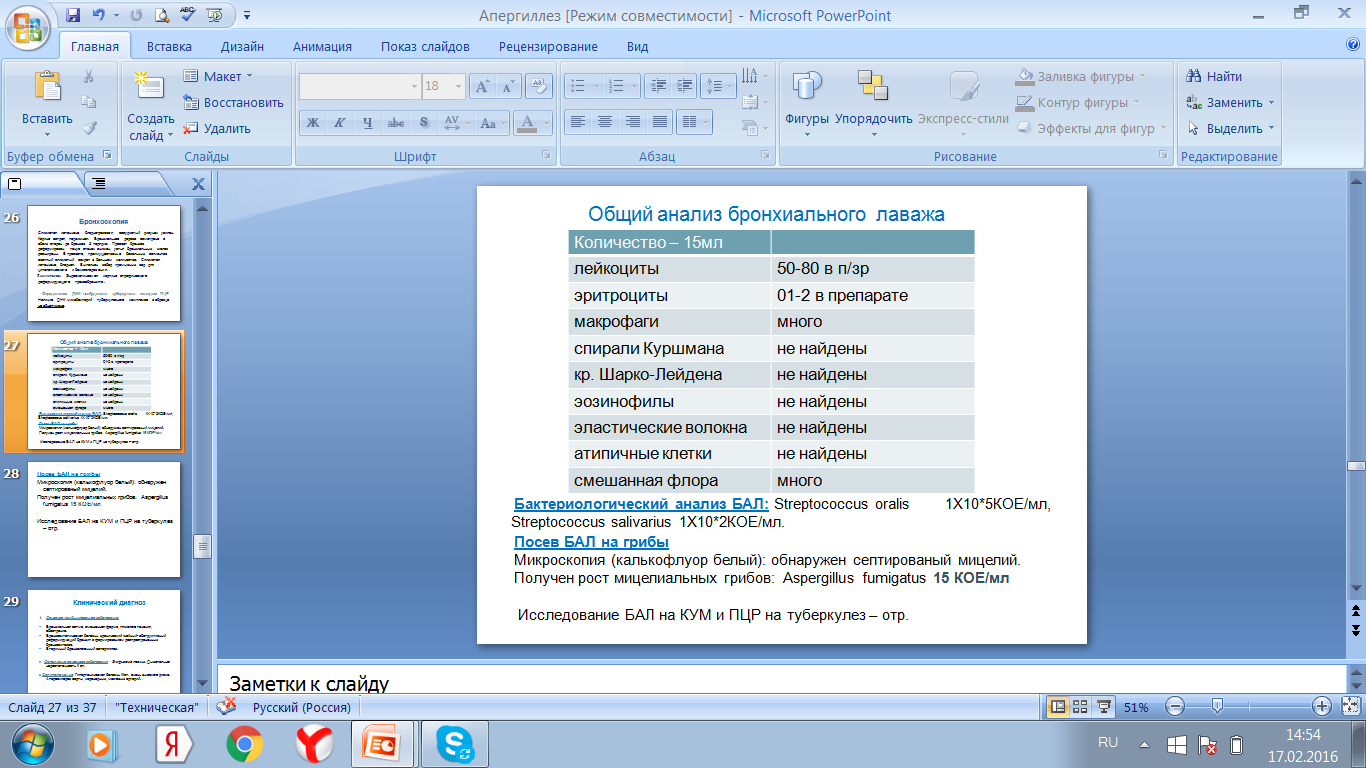 Основное комбинированное заболевание: 

Бронхиальная астма, смешанная форма, тяжелого течения, обострение. 
Бронхоэктатическая болезнь: хронический гнойный- обструктивный деформирующий бронхит с формированием распространенных бронхоэктазов. 
Вторичный бронхолегочный аспергиллез.

 Осложнение основного заболевания:   Эмфизема легких. Дыхательная недостаточность II ст.
Сопутствующие: Гипертоническая болезнь IIIст., очень высокого риска. Атеросклероз аорты, коронарных, мозговых артерий.
Лечение:
Небулайзеротерапия: Беродуал15 к + Лазолван 15к
   + Пульмикорт 250мкг 2 раза в день, 
    в/в кап.-  Дексаметазон 4мг + Эуфиллин 2.4%- 5.0
   +Панангин 5.0+физ р-р 200.0 в/в,
Престариум 5 мг/сутки.
Амфолип (Амфотерицин –Б) 10мл
   + Глюкоза 5% 400мл – в/в кап № 14
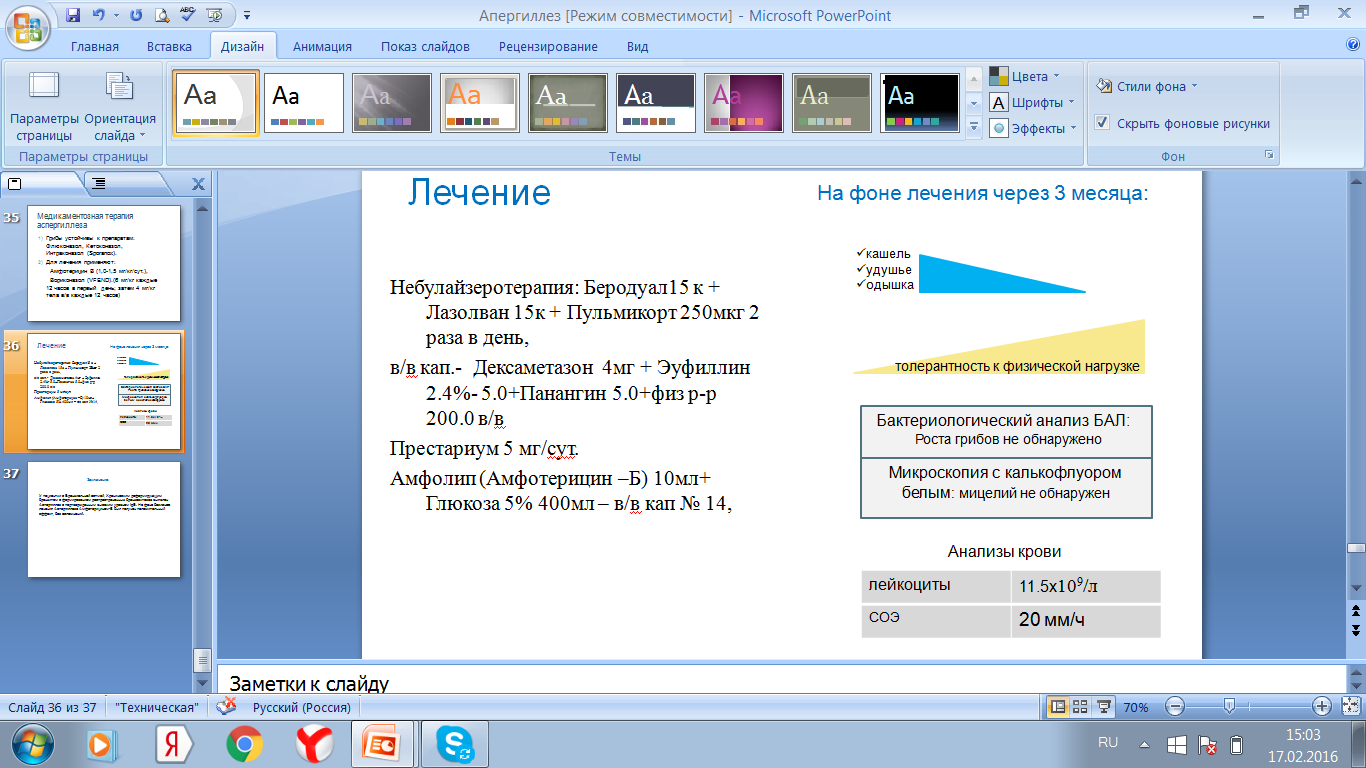 Заключение:
У пациентки с Бронхиальной астмой, Хроническим деформирующим бронхитом с формированием распространенных бронхоэктазов выявлен Аспергиллез с подтвержденным высоким уровнем IgЕ. На фоне базисного лечения Аспергиллеза Амфотерицином-В был получен положительный эффект, без осложнений.